Entrepreneurship
Unit 5.1
Utilizing Financial Documents
Utilizing Financial Information
Students will be able to:
Estimate start-up costs, Costs of Goods Sold, and operating expenses
Calculate gross income, net income, and break-even point
Differentiate between fixed and variable costs
Determine profitability of a business by reading an Income Statement or Balance Sheet
Assess entrepreneur’s own collateral or equity
Evaluate need and ability to acquire a loan from an outside source
Calculate a loan’s interest rate and monthly payments
Calculate capitalization rate on an investment
DECA Business Plan Format
Section I: Executive Summary
Section II: Analysis of Business Situation
Rationale and marketing research, Description of Business, Self-analysis, Analysis of the business opportunity, customer and location, and Proposed organization
•  Section III: Marketing and Promotional Plan
Section IV: Planned Operation
   
•  Section IV: Planned Financing
	–  Income Statements, Amortization, and Return on Investment
Section IV:Projecting Cash Flow for Business
A new business owner must be able to:
Estimate Start-up Costs, Costs of Goods Sold  (COGS), and Operating Expenses
Calculate Gross Income and Net Income

All of these items are found on an Income Statement–the final section of the business plan
Income Statement
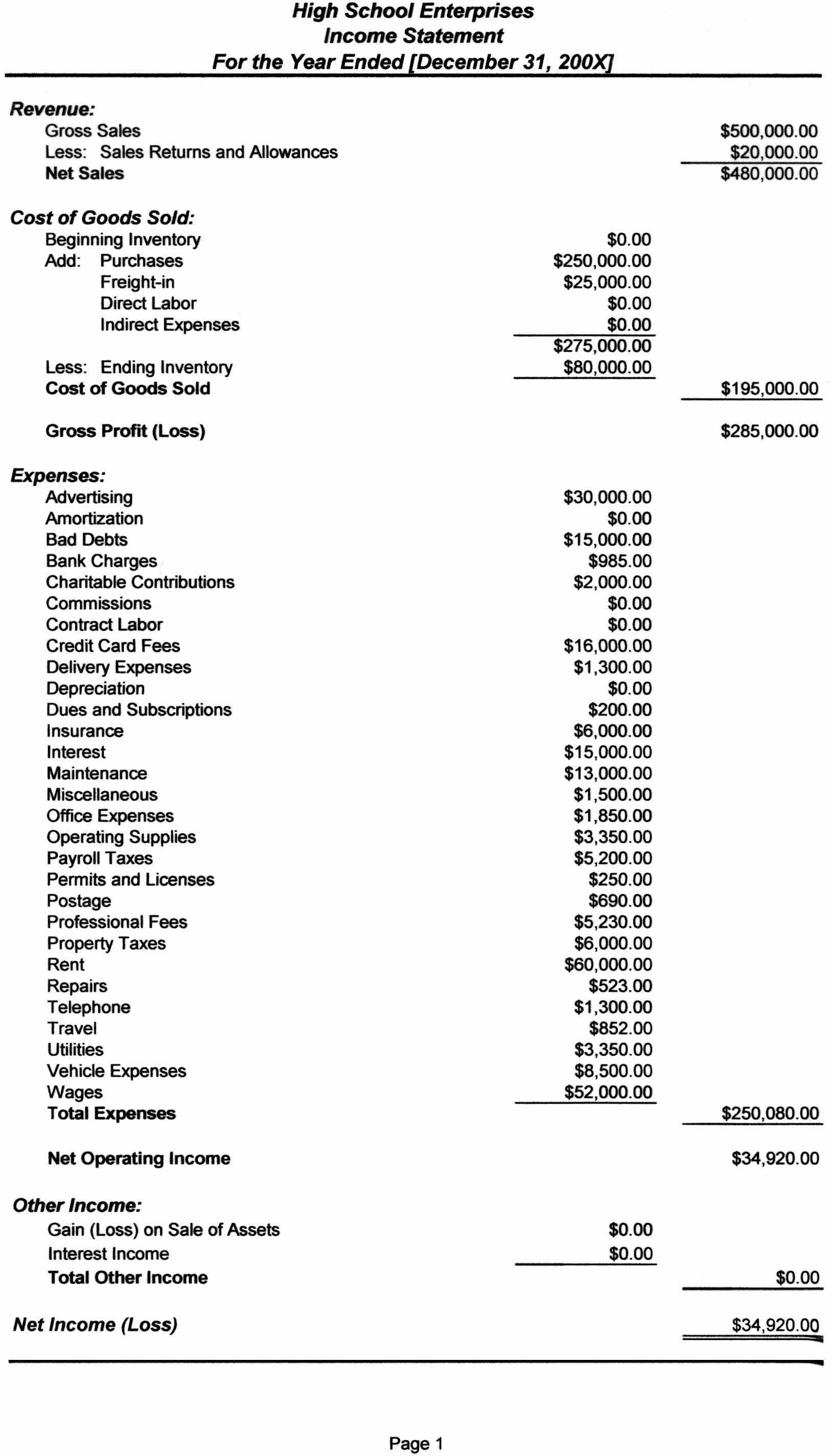 A.K.A.
Profit and Loss Statement
Summary of a company’s profit or loss during any one given period of time, such as a month, quarter, or one year.
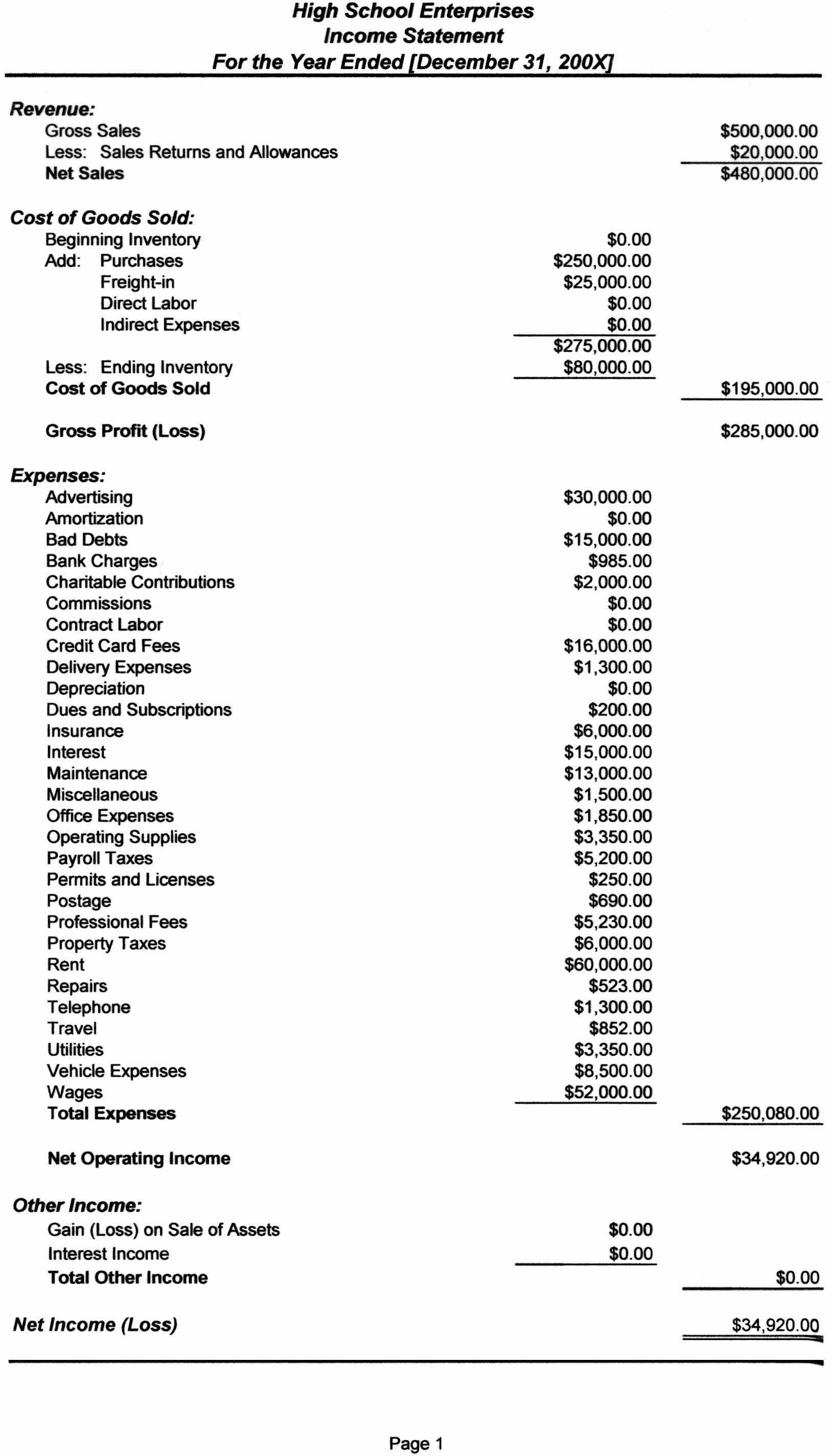 Interpreting an Income Statement

What are the differences between fixed and variable expenses?
Fixed:  Expenses that do NOT change with number of units sold or produced.
Variable:  Expenses that DO change with units sold or produced.
Start-up Costs
The one time-only expenses paid to establish a business. Many entrepreneurs have to borrow the money (friends, family, savings, partners, private investors, etc) 
Common costs include:
Equipment and supplies
Furniture and fixtures
Vehicles
Remodeling, electrical and plumbing
Legal and accounting fees
Licensing fees
Costs of Goods Sold(COGS)
The cost for the inventory to be sold in a business.
Service-only businesses do not have this type of expense.
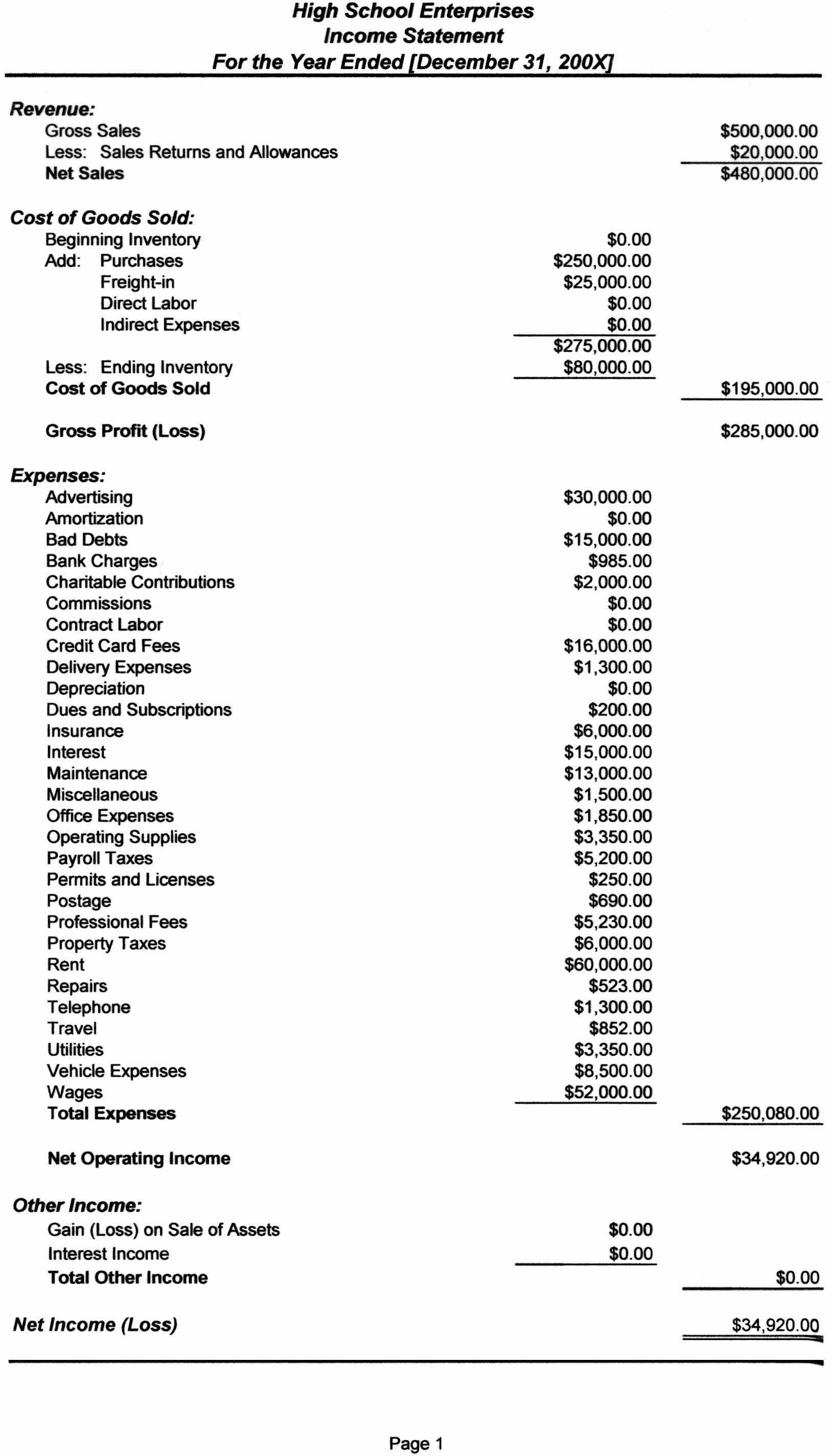 Operating Expenses
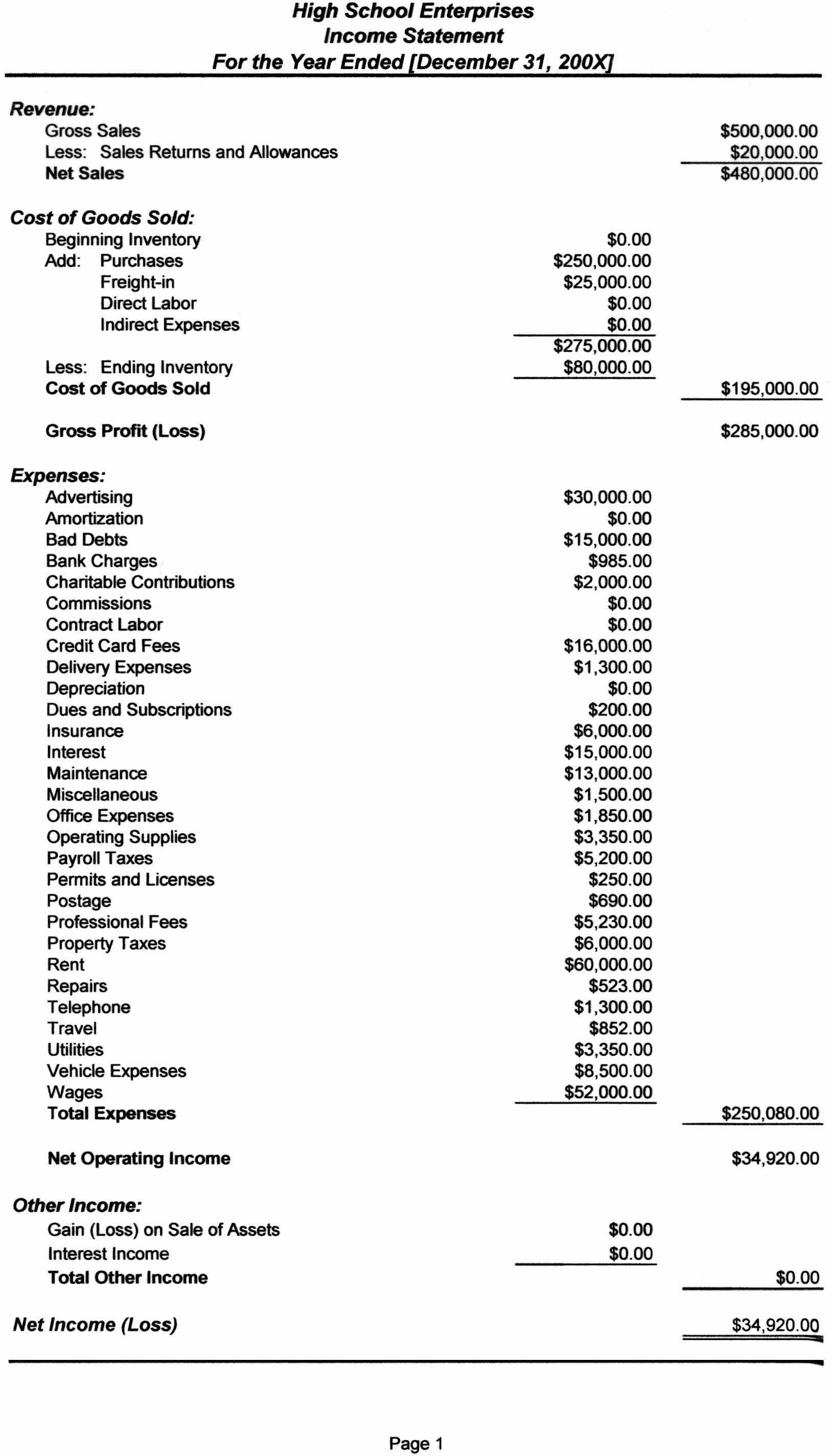 Expenses necessary
    to operate a business.
Includes:
Salaries
Lease
Advertising
Insurance
Office Supplies
Utilities, phone, internet, etc.
Gross & Net Income
Gross Income: Total income minus COGS
Revenue – COGS = Gross Income (Gross Profit)

Net Income: Gross Income minus operating expenses
Gross Profit – Expenses = Net Income (or loss)

*These figures are pre-tax. 
The taxes you pay are calculated using the Net Income amount.
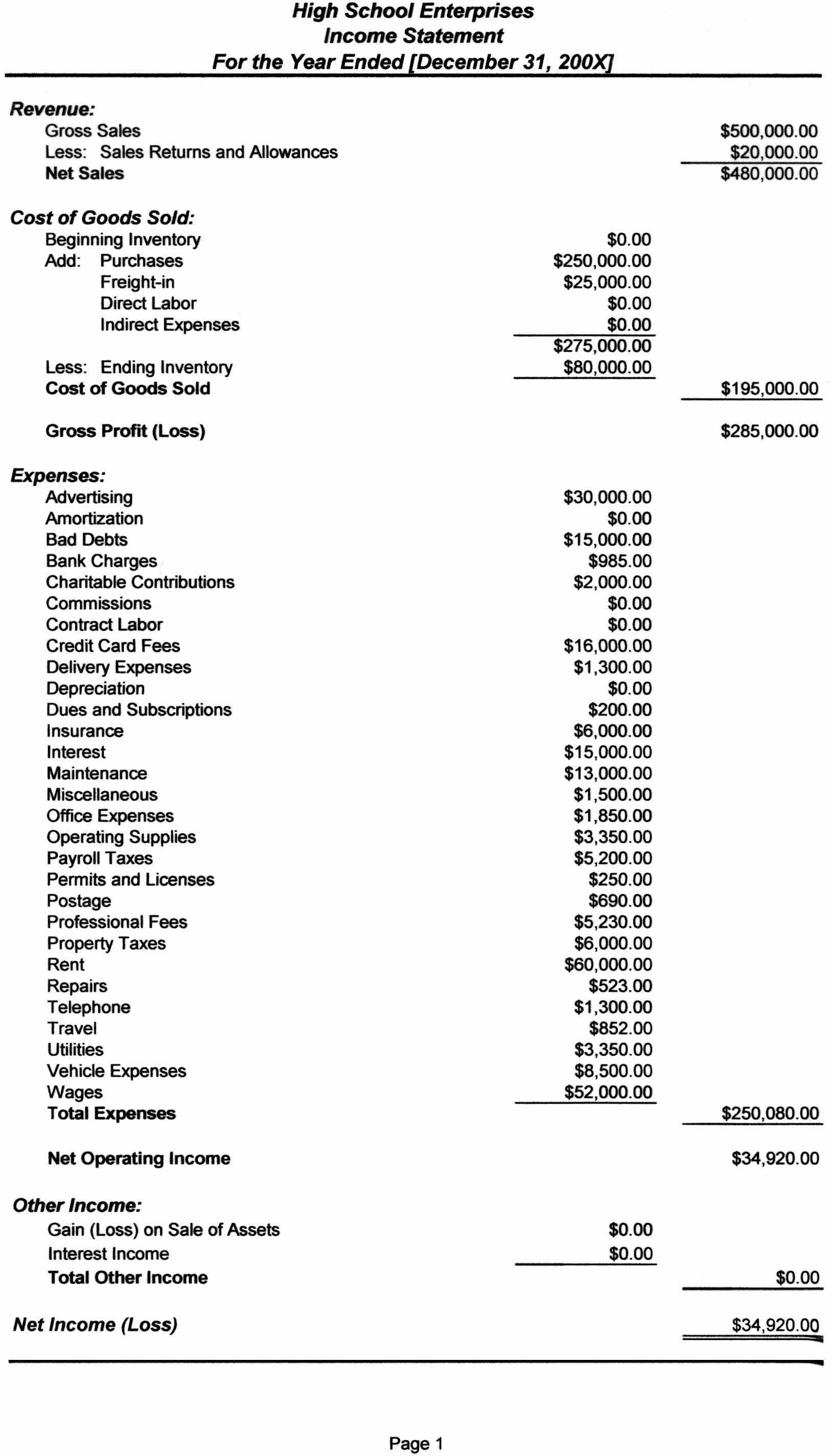 Gross Income Net Income
Break-even Point
The volume of sales that must be made to cover all the expenses of the business.
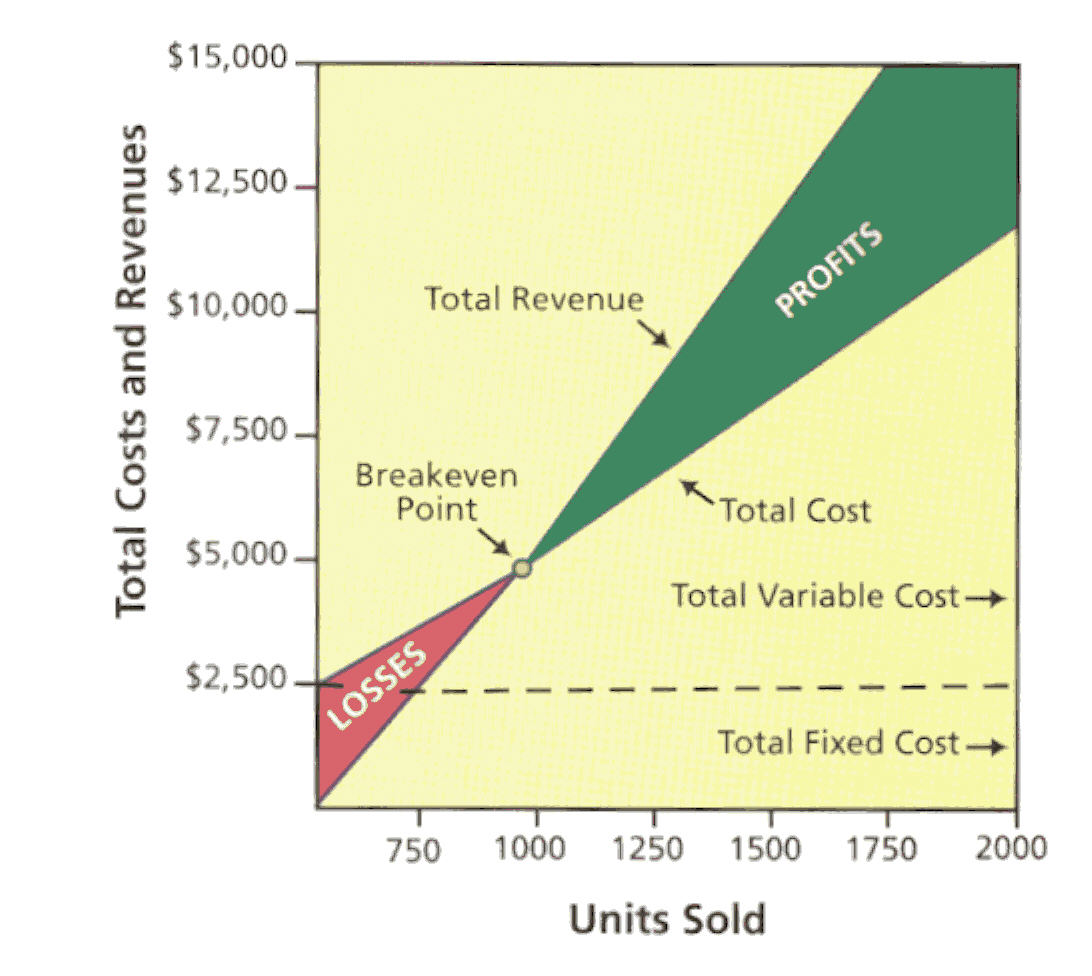 Total Fixed Costs	     =    Breakeven
Selling Price/Unit – Variable Cost/Unit               Point


Your business’ fixed costs are $2,500 a year. Your selling price is $5.00 per unit. Your variable cost is $2.50 per unit.

       $2,500	    =   1,000 units	   
  $5.00 – $2.50

If you sell 1,000 units, you will break even. If you sell more, you will earn a profit. If you sell less, you will lose money.
Source: 
Greene, Cynthia L.(2006).  “Entrepreneurship: Ideas in Action.”  South-Western: Ohio, p. 304
Break-even Point
Your business’ fixed costs are $40,000 a year. Your selling price is $3.50 per unit. Your variable cost is 95¢ per unit. 
Calculate how many units must you sell to break even:
$40,000	    =   15,686 units	   
  $3.50 – $0.95

If you sell 15,686 units, you will break even. If you sell more, you will earn a profit. If you sell less, you will lose money.
Determining           Profitability
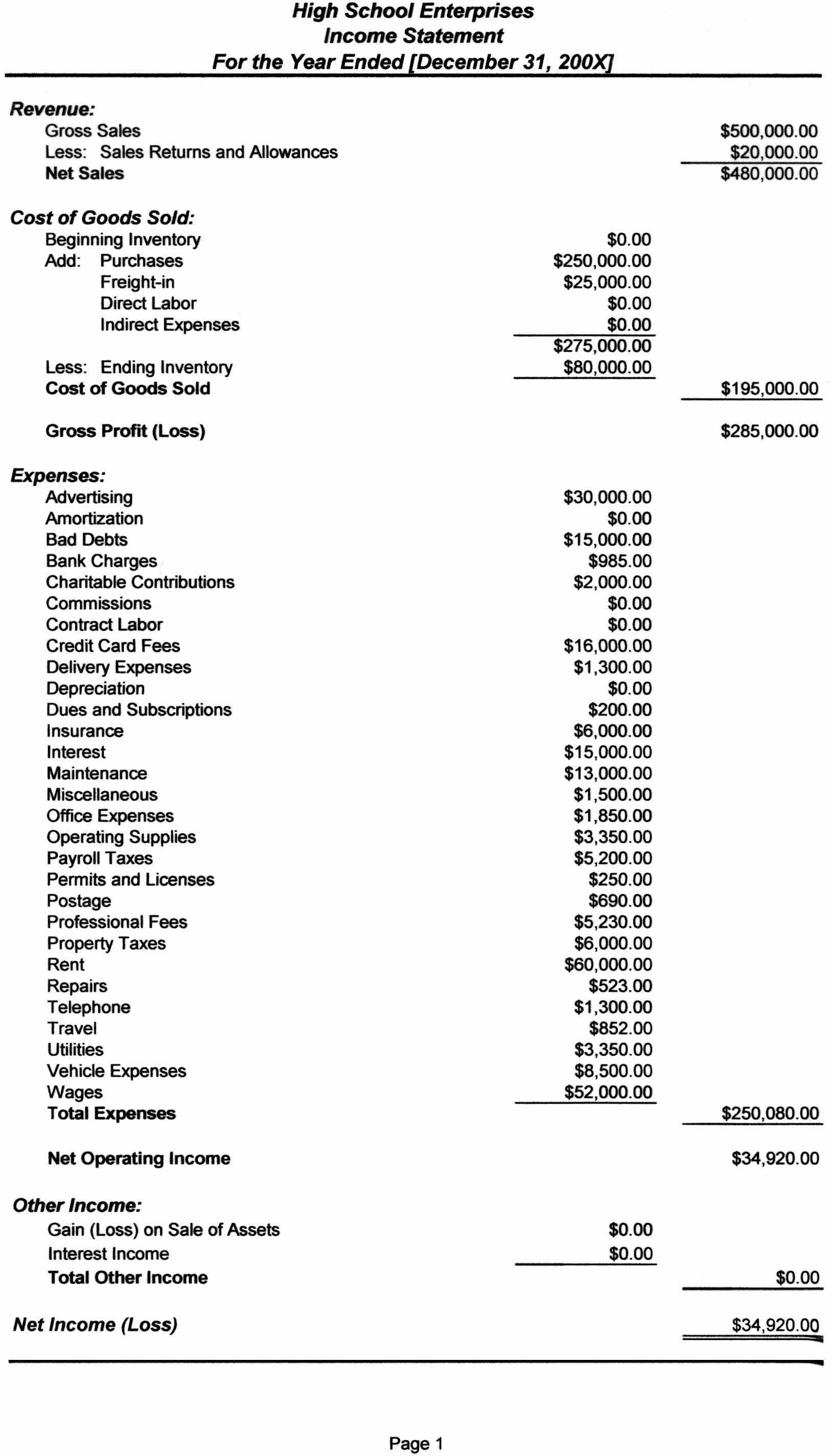 What profit did the business make this year?
$34,920
Taxes will be calculated using this amount. 
Many business owners try to make this number as small as possible to avoid paying excessive taxes.
Balance Sheet
A report of the final balances of all assets, liabilities, and owner’s equity at the end of a period.

The Structure of a Balance Sheet:
 	  Assets = Liabilities + Equity     The two sides of the equation must balance.
Personal Balance Sheet(A simple example)
Reading a Balance Sheet
Assets represent things of value that a person or company owns and has in its possession or something that will be received and can be measured objectively.
Reading a Balance Sheet
Liabilities are what a person or company owes to others-- creditors, suppliers, tax authorities, employees etc. 
They are obligations that must be paid under certain conditions and time frames.
Reading a Balance Sheet
A company's equity represents retained earnings and funds contributed by its shareholders, who accept the uncertainty that comes with ownership risk in exchange for what they hope will be a good return on their investment.
On an individual’s balance sheet, it would be called Net Worth (as in this example).
Reading a Balance Sheet
Assets = Liabilities + Equity (Net Worth)
It Balances…thus the name of this report!
Company Balance Sheet
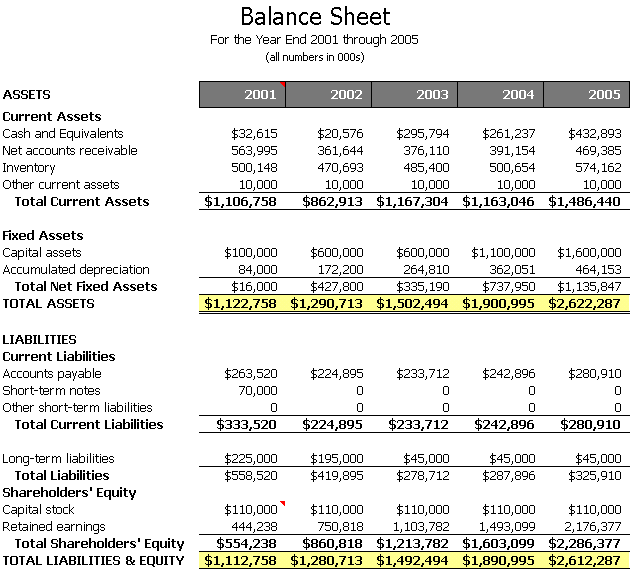 Assets

=
Liabilities + Equity
Section IV:Identifying Sources of Capital
How much cash do you have available to start a business?
Do you own something that can be used as “collateral”
Security in the form of assets that you pledge to a lender. If you don’t pay your loan, the lender can seize the asset 
   (i.e., car, home)
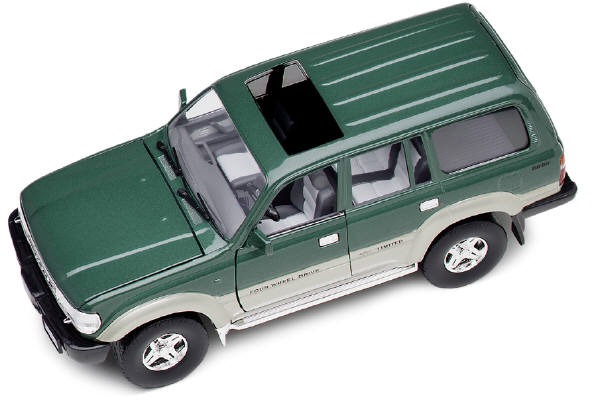 Identifying Sources of Capital$$
Equity Capital
Cash raised for a business in exchange for an ownership stake in the business.
Equity:  Ownership in a business

Forms of Equity Financing
Friends and family
Private investors
Partners
Venture capitalists
Funding, grants or subsidies from state
The 5 C’s of Creditto Qualify for a Loan
Character
Capacity
Capital
Collateral
Conditions
The 5 C’s of Credit
Character
A borrower’s reputation, experience, and ethical values.

Capacity
Ability to repay loan. Based on incoming and outgoing-cash flow
The 5 C’s of Credit
Capital
Money to operate a business
The net worth of a business–the amount by which the assets of the business exceed the liabilities.

Collateral
Security in the form of assets you pledge to a lender.
The 5 C’s of Credit
Conditions
Conditions of the environment in which the business operates. Lenders consider:
Economic conditions
Potential for growth
Amount of competition
Location
Form of ownership

Some lenders will require certain types of insurance coverage to limit their risk
Obtaining a Loan
Lenders that do not want an equity stake in your company, but are willing to loan you money for your business, will have you pay interest on the amount borrowed.
Interest: The amount paid to “use” money for a period of time. 
The original amount lent is called the principal
The percentage of the principal which must be paid annually as interest is called the interest rate.
Section IV:Calculating Interest
Principal x Interest Rate x Time = Interest
PRT = I
Principal (P)  = $50,000
Interest Rate (R) = 8%
Time (T)  =  5 years
$50,000 x .08  =  $4,000 interest/year
$4,000 x 5  =  $20,000 total interest
$50,000+ $20,000  =  $70,000 total to repay
Section IV:Calculating Monthly Payment
Principal (P)  = $50,000
Interest Rate (R) = 8%
Time (T)  =  5 years
$70,000 total to repay over 5 years
•  Amortization: Calculating fixed monthly payments over the life of the loan.
5 years  =  60 months
$70,000  60  = $1,166.67 (monthly payment)
Section IV:Calculating Return on Investment (ROI)
ROI
A comparison of the money earned (or lost) on an investment to the amount of money invested.
You need to determine your potential ROI before you start your business. If the return is too low, don’t waste your time with this business.

Time is money
Calculating Return on Investment(ROI)
• Smart investors look for returns of 
  10% or higher from a business.
$80,000 investment
10% yearly return (ROI)

$80,000 x .10  =  $8,000 ROI (annual Net Profit)
   
Remember:
Your MONEY should work hard for you;
not YOU work hard for your money
Utilizing Financial Information
Let’s Review:
Estimate start-up costs, Costs of Goods Sold, and operating expenses
Calculate gross income, net income, and break-even point
Differentiate between fixed and variable costs
Determine profitability of a business by reading an Income Statement or Balance Sheet 
Assess entrepreneur’s own collateral or equity
Evaluate need and ability to acquire a loan from an outside source
Calculate a loan’s interest rate and monthly payments
Calculate capitalization rate on an investment